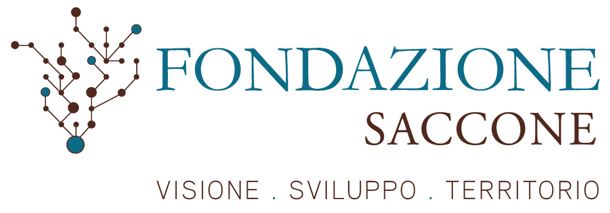 The RELATIONAL FACTOR as a model for INNOVATION and TERRITORIAL DEVELOPMENT.
The case of FONDAZIONE SACCONE in the Campania Region
Vassalluzzo Martina - Trezza Giovanni
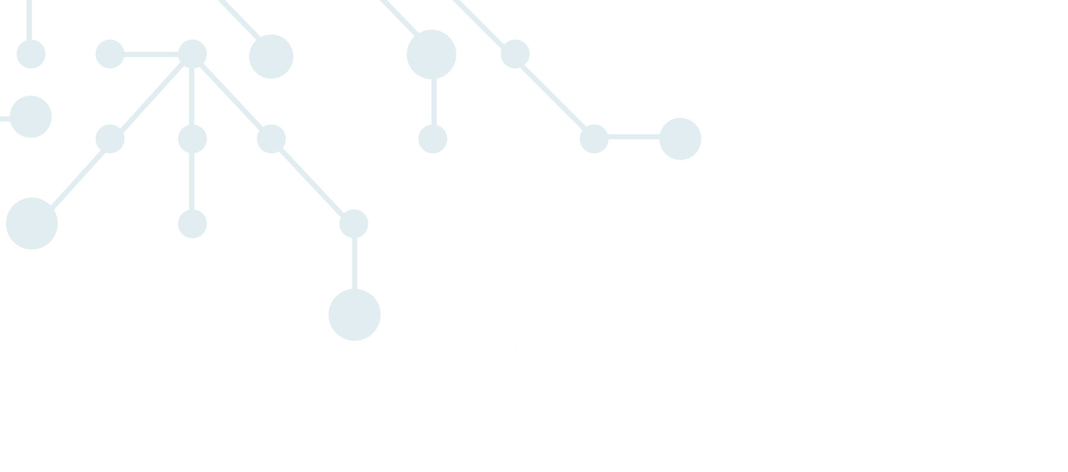 [Speaker Notes: I will introudus my research named The relational factor as a model for innovation and territorial development. The case of Fondazione Saccone in the Campania Region]
OUTLINE
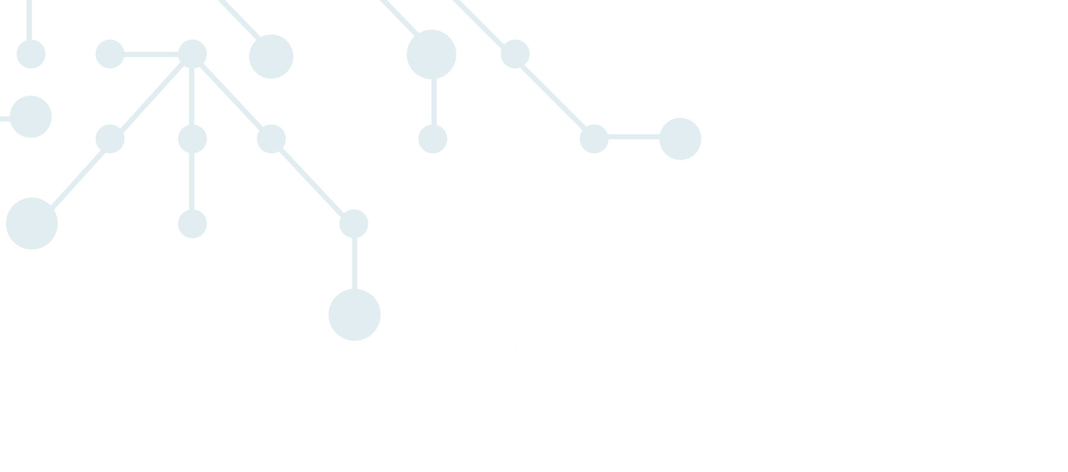 Business Network 
Organizational theories
Organizational approaches
Reconstruction the inter-organizational network of Fondazione Saccone
Fondazione Website 
Data from administrative archives;
Social Network
Conclusion
Equa distribuzione dei benefici
BUSINESS NETWORK MODEL
STRATEGY
Orientation to innovation and sustainability
SHARED VALUE
Innovation of products and processes
Alignment of the steakholders on a shared path
INNOVATION
PERFORMANCE
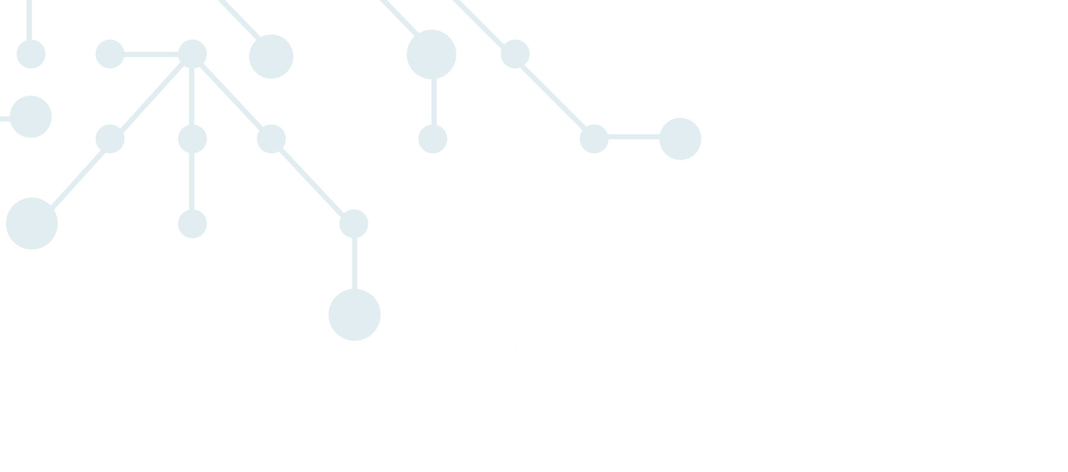 SOCIAL CAPITAL
Created by the cohesion of ties and trust
Ciasullo, M. V. (2020). Reti di impresa: Criticità e prospettive per la competitività dei sistemi produttivi campani. FrancoAngeli, Milano
[Speaker Notes: To start i want to set a theoretical basis to illustrate the results obteind from this research. «Networking gives to companies more competitive advateg: the network enables faster circulation of information and knowledge. There are four essential areas for the joint creation of value:
Strategy 
Performance 
Social capital 
Innovation 
These areas create Shared Value between organisation and steakholders]
BUSINESS NETWORKING
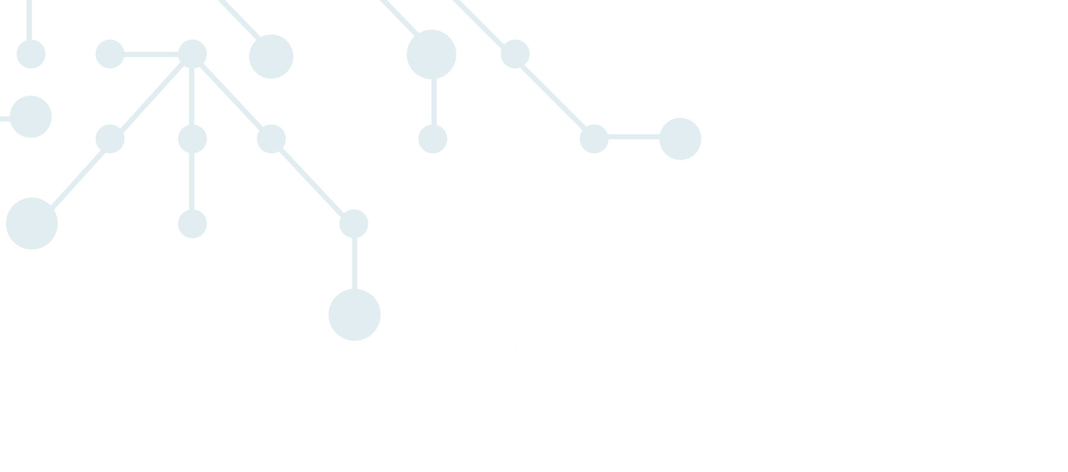 Equa distribuzione dei benefici
Daniela Mancini, 2011. "L’ azienda-rete e le decisioni di partnership : il ruolo del sistema informativo relazionale," MANAGEMENT CONTROL, FrancoAngeli Editore, vol. 2011(1)
[Speaker Notes: We are talking about Business Networking
The alliances are characterized by:

1.Trust, A network needs trust, transparency and clarity between the partners. There are Contractual Trust that is an agreement between the stakeholders; Competence Trust that is the Trust in the skills of the partners and there is the Goodwill Trust: each partners brings improvements
2.Information Sharing and Predisposition of joint governance, each partner wants to cooperate with others
3.Flexibility, the organizations must be inclined to change and 
4.Desire to change 
5.Fair Benefits each partner must benefit from the same kind of collaboration

But Working in a network can lead to risks like:

1.performance risk failure of cooperation because of wrong investments of money and resources
2.relational risk failure of cooperation because of opportunistic behaviour.
These risks can be avoided by the presence of a social structure.]
ORGANIZATIONAL THEORIES
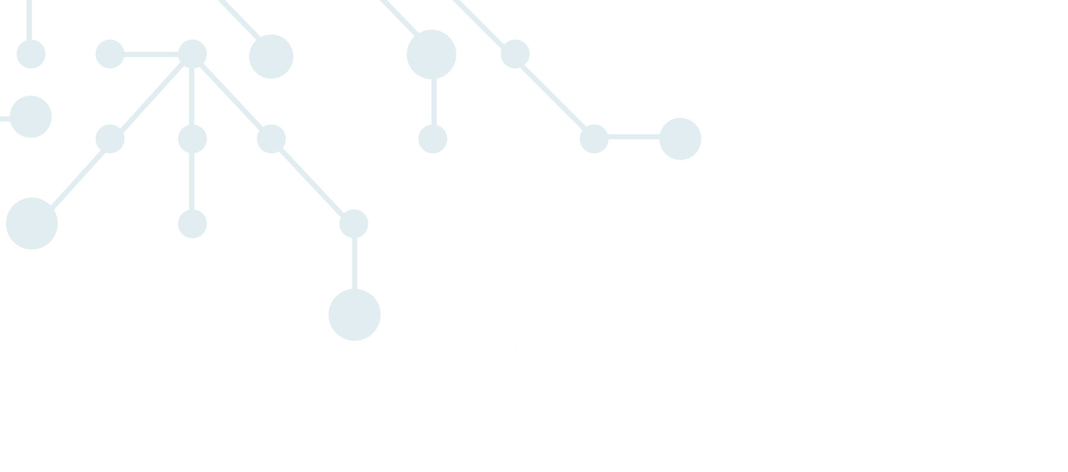 Moretti, A. (2018). L’innovazione delle imprese automotive italiane. Pichierri, A., & Pacetti, V. (2021). Le reti organizzative: Che cosa sono e come si studiano. Gius. Laterza & Figli Spa.
[Speaker Notes: Two organizational theories:
Resource based view  networking learning tool, and exchange of information and knowledge creation 
Institutional Theory role of inter-organizational relations are relevant to confirm the company status]
NETWORK LIFE CYCLE
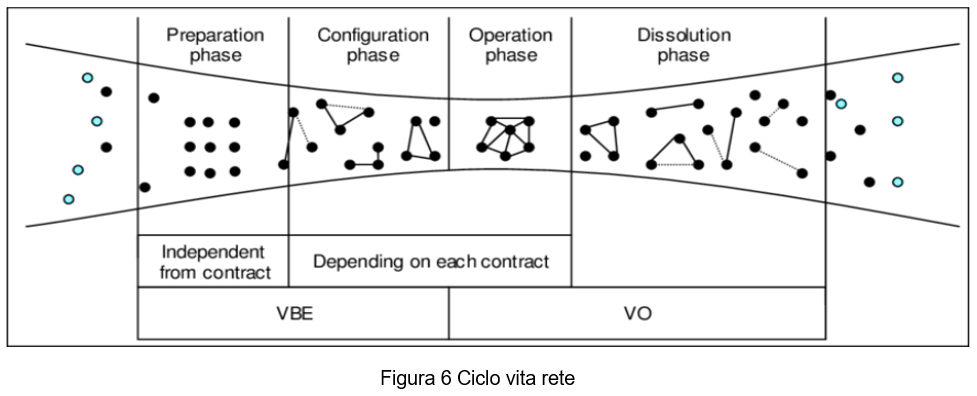 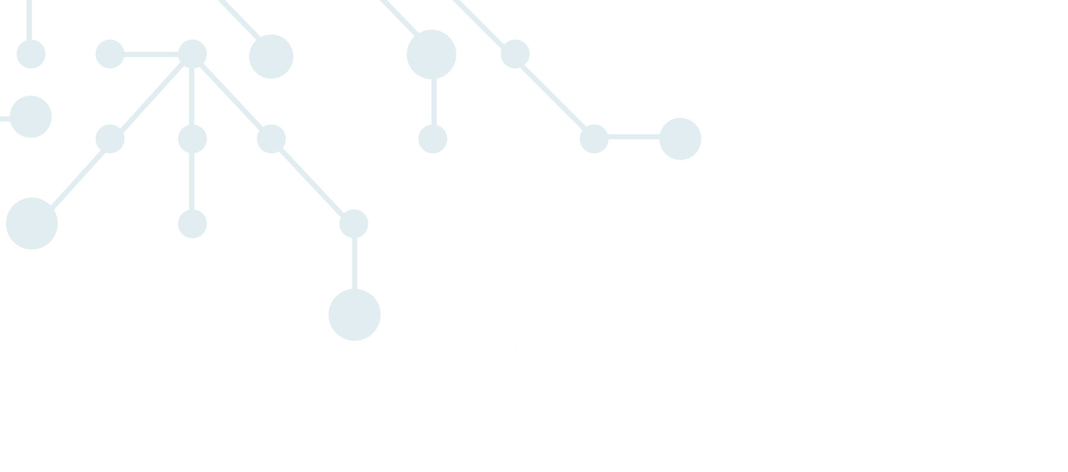 Provan, K.G., Kenis, P. (2008). Modes of network governance: Structure, management, and effectiveness. Journal of public administration research and theory, 18(2), 229-252
[Speaker Notes: How do these networks emerge, grow and dissolve over time?

There is a Network Life cycle, we have four steps:

Preparetion Phase which parttners are setting 
Configuration phase establishment of true network, defining legal issues and negotiation 
Operation Phase daily managment of network 
Dissolution phase breakdown of the network at the time when goal of collaboration was archieved]
ORGANIZATIONAL APPROACHES
.
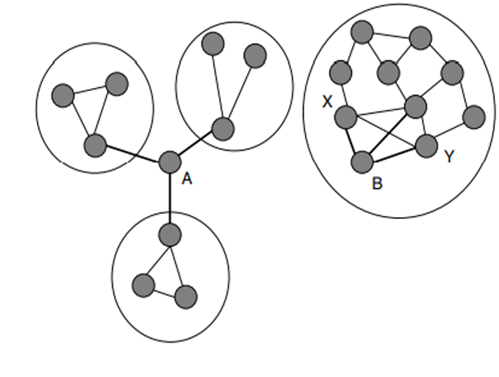 Structural Holes
Borgatti, S. P., Halgin, D. S. (2011). On network theory. Organization science, 22(5)
Podolny, J. M., & Page, K. L. (1998). Network forms of organization. Annual review of sociology.
[Speaker Notes: In organizational research, two approaches are more widely applied: Governance approach and Analytical Approach]
MOTIVATING CASE STUDY
AIM: to reconstruct the inter-organizational network of Fondazione by considering  collaborations with other local and national entities
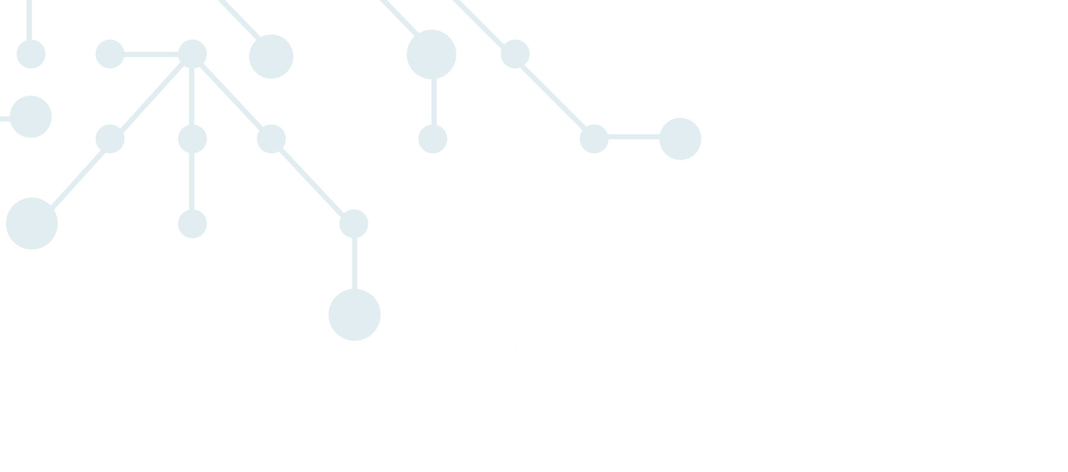 Which is the Network configuration of Fondazione?
[Speaker Notes: We are arrived to the focus of this research: the Reconstruction of the inter-organizational network defined by the collaborations between the Foundation and the local authorities of Campania]
DATA COLLECTION
SECONDARY DATA COLLECTION
Partner and collaboration
Knowledge 
Spread
CTS Members
Entities
Research
Companies
81
37
Advice and 
Development
Schools and Universities
Associations and Sector III
Training
Others
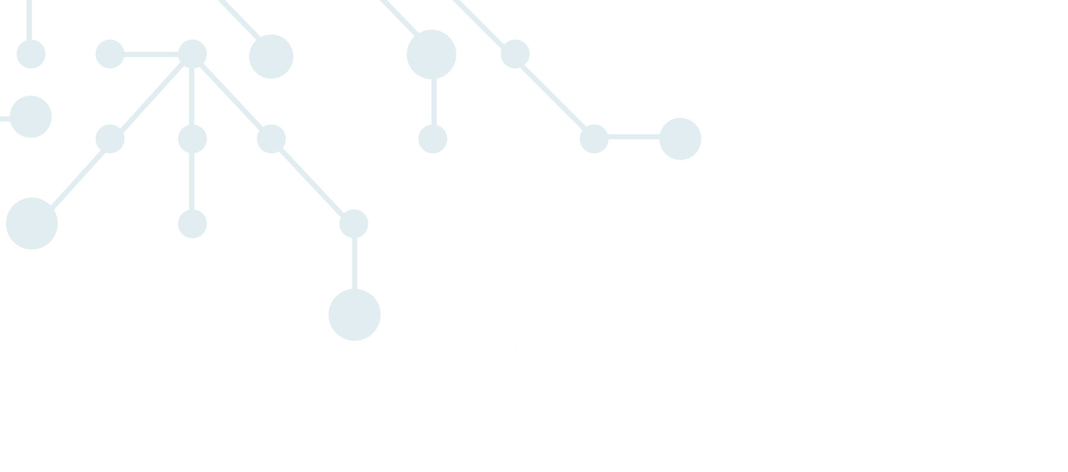 [Speaker Notes: The entities present in the networks that will be illustrated shortly, have been divided into categories and each category has been assigned a color.
In the first graphic we can see that Fondazione Saccone has activated more ties with companies. In the second graph, however, the collaborations promoted by the foundation were divided by type and we note that the dissemination of knowledge events like workshops, seminars, conferences, are the most organized activities as well as training events.]
COLLABORATION NETWORK BETWEEN FONDAZIONE SACCONE AND PARTNERS (2019-2022)
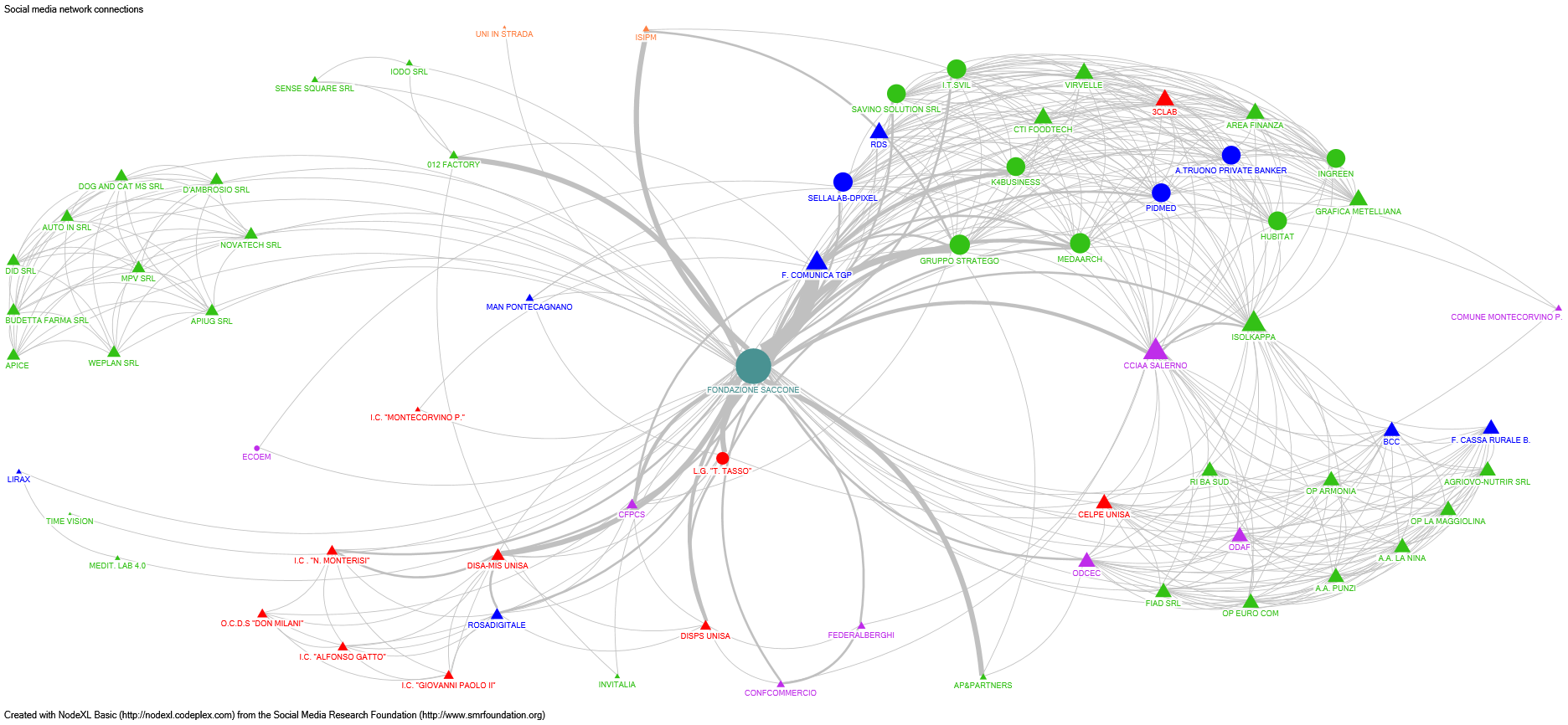 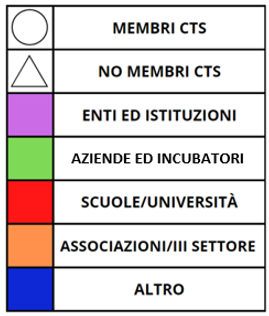 [Speaker Notes: Here is illustrated the entire network of collaborations built by the FS from 2019 to today. In the GREEN box, for example, we note the collaborations that were born from the consultancy and development project 012Salerno. In the two RED boxes we can extract the two training events like: Formazione 4.0 e Next gen summer school. In the BLUE circles, we find the two searches: : CONSUMTORI POST COVID e FOCUS SOCIO-econ. Sulla città di Battipaglia.
If you pay attention, some links, ie these lines are thicker, than others, this means that those organizations, have more cooperated with the FS]
NETWORKS BY COLLABORATION TYPES
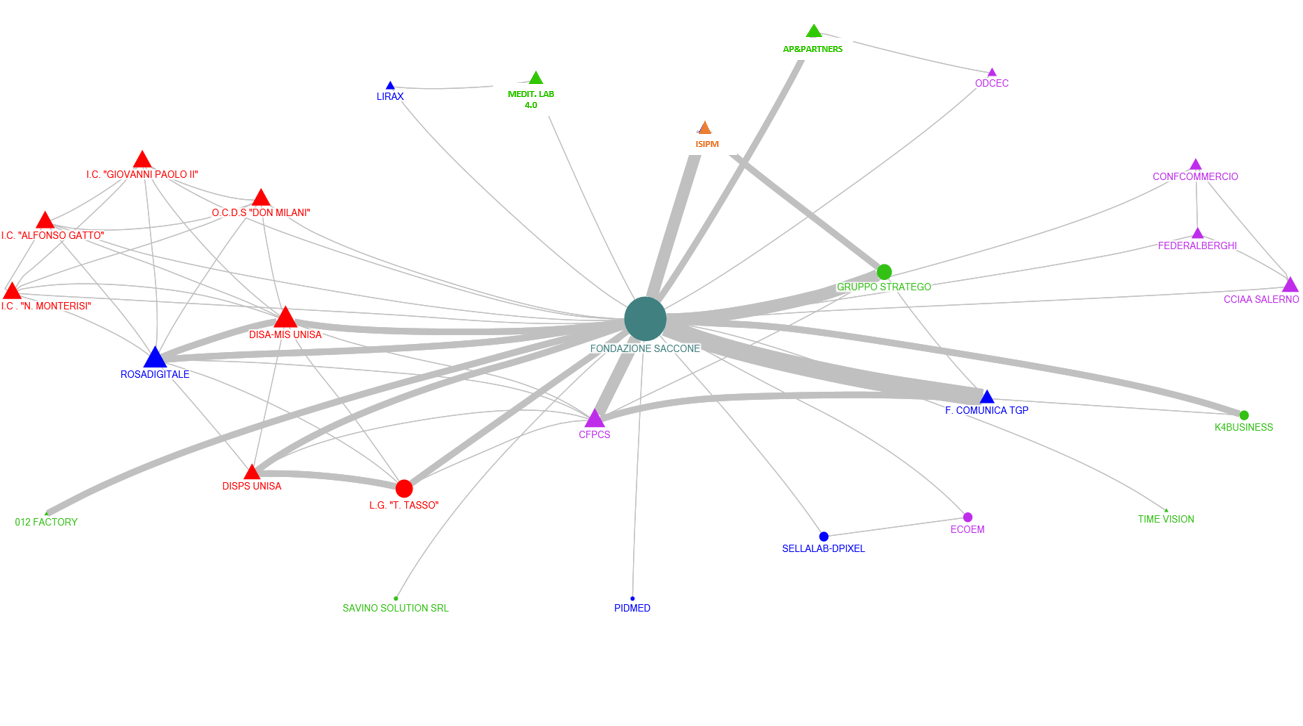 KNOWLEDGE SPREAD
RESEARCH
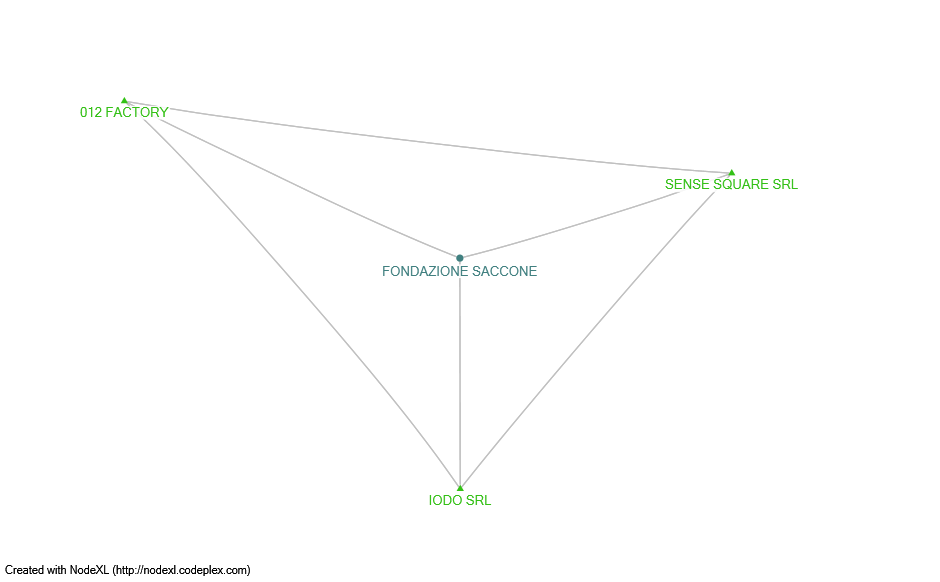 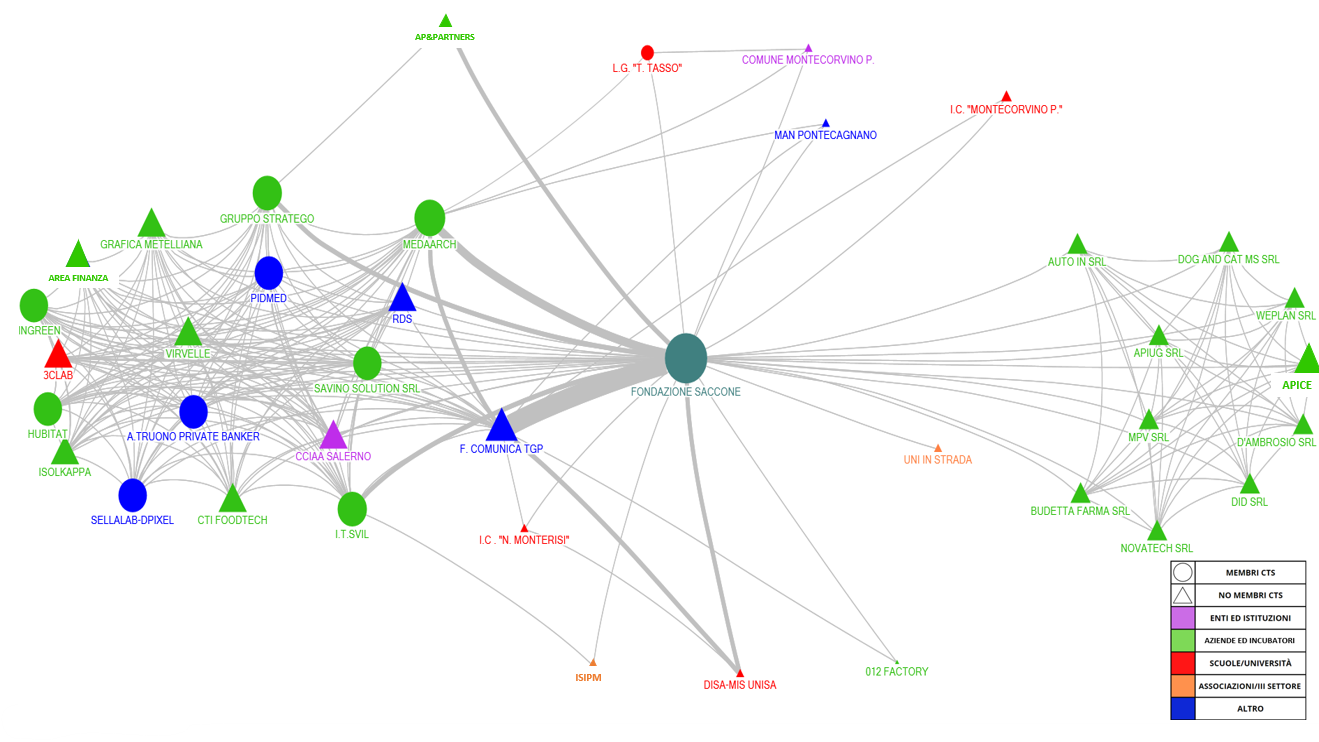 ADVICE AND DEVELOPMENT
TRAINING
[Speaker Notes: Here we always have the same network, but illustrated without the FS. It has been useful to understand how the network is transformed and how some entities manage to take more central positions than others thanks to their participation in more events.]
COLLABORATION NETWORKS OVER TIME
2019
2020
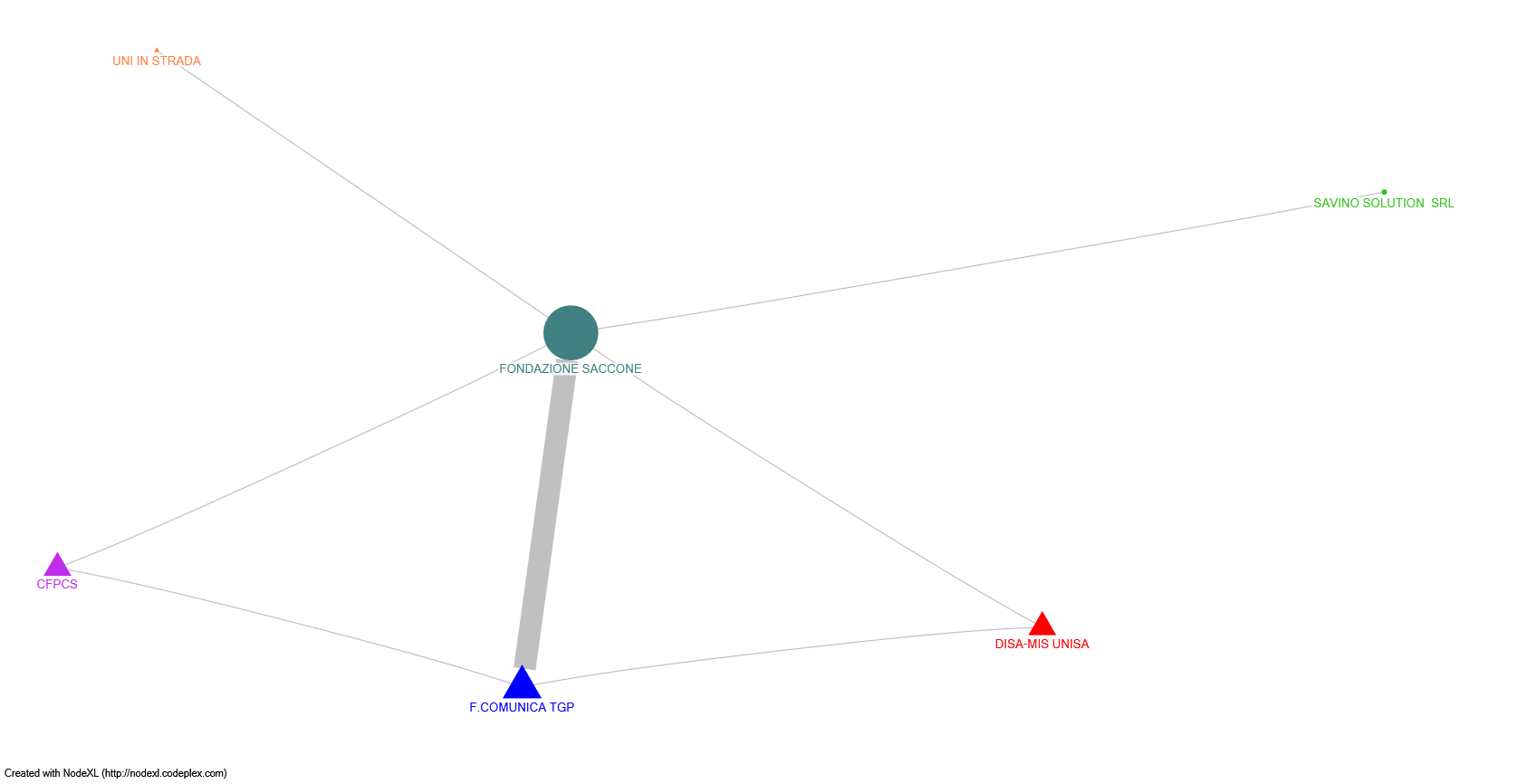 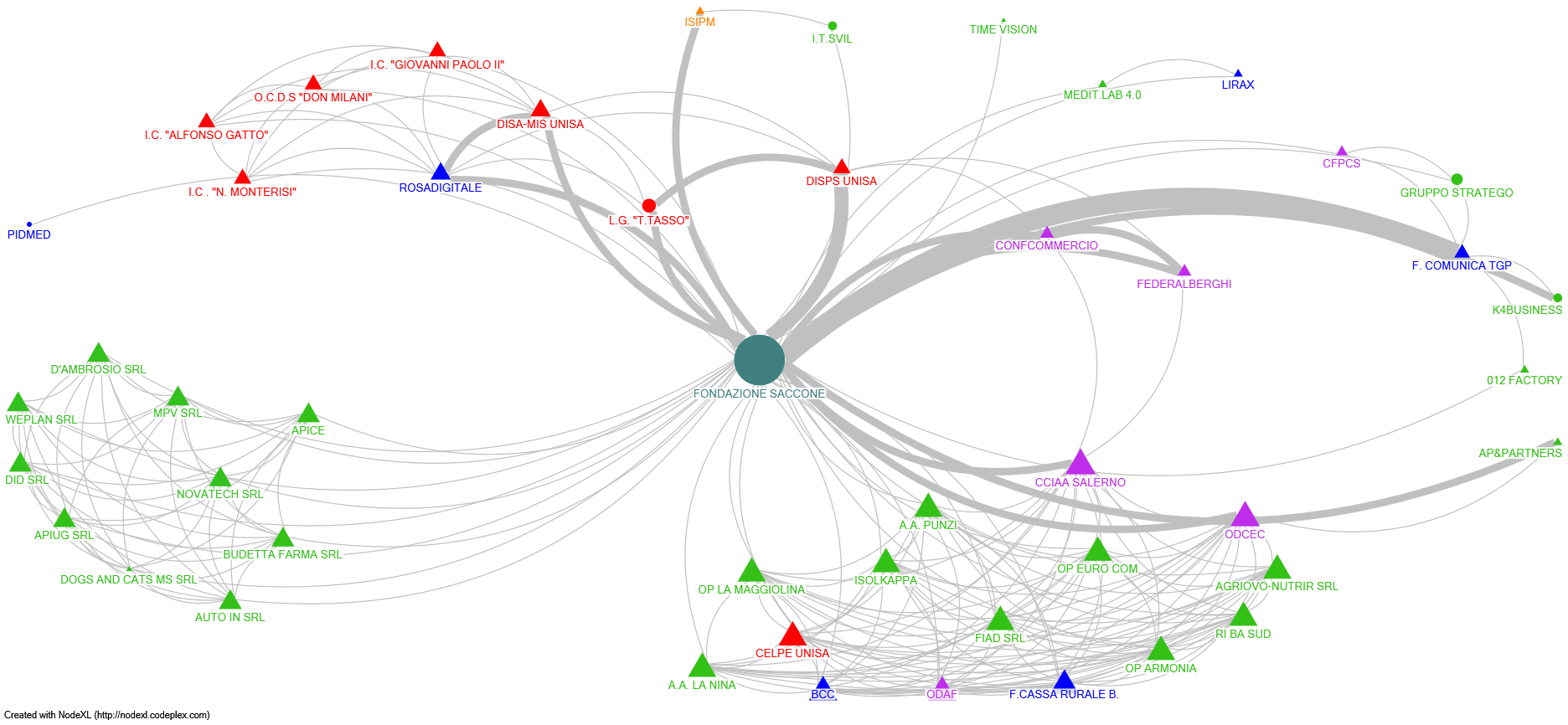 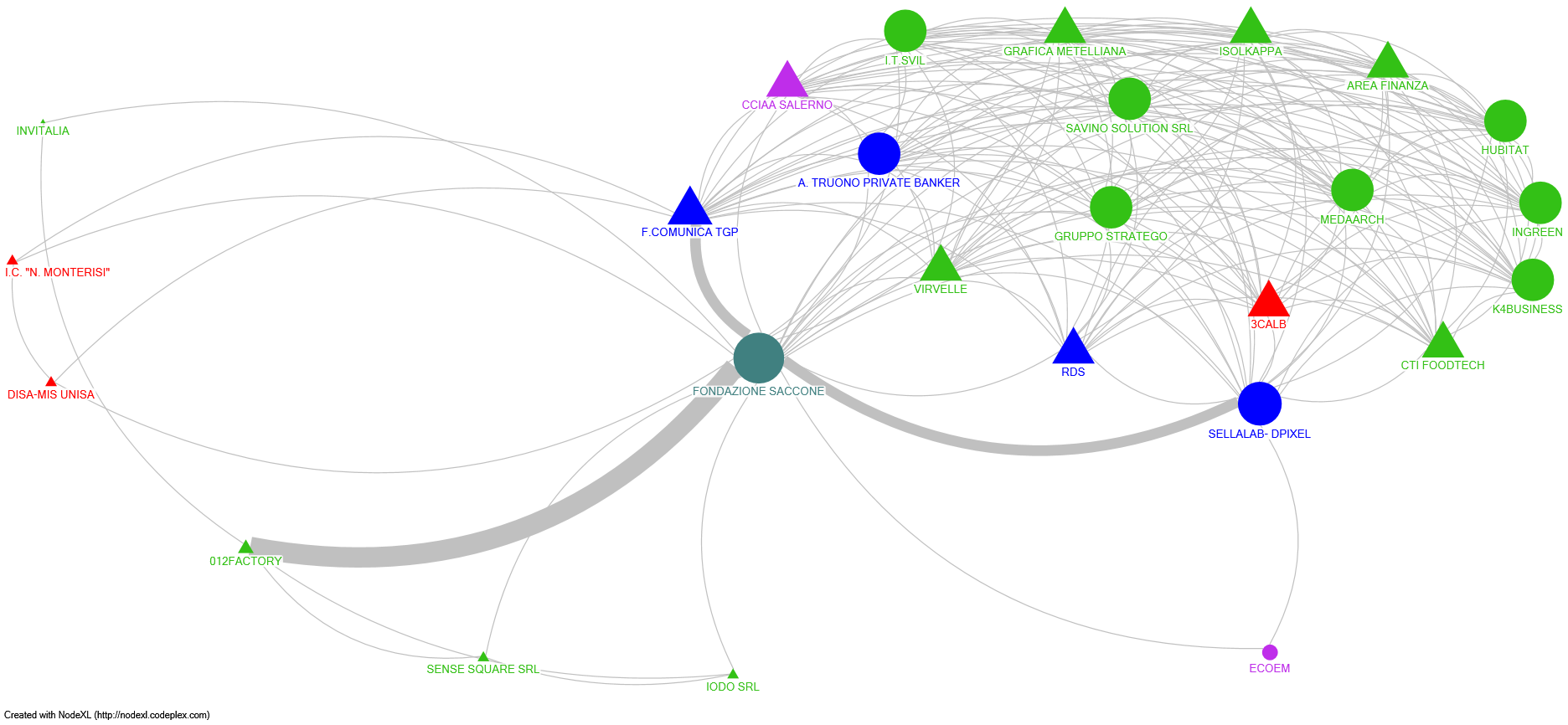 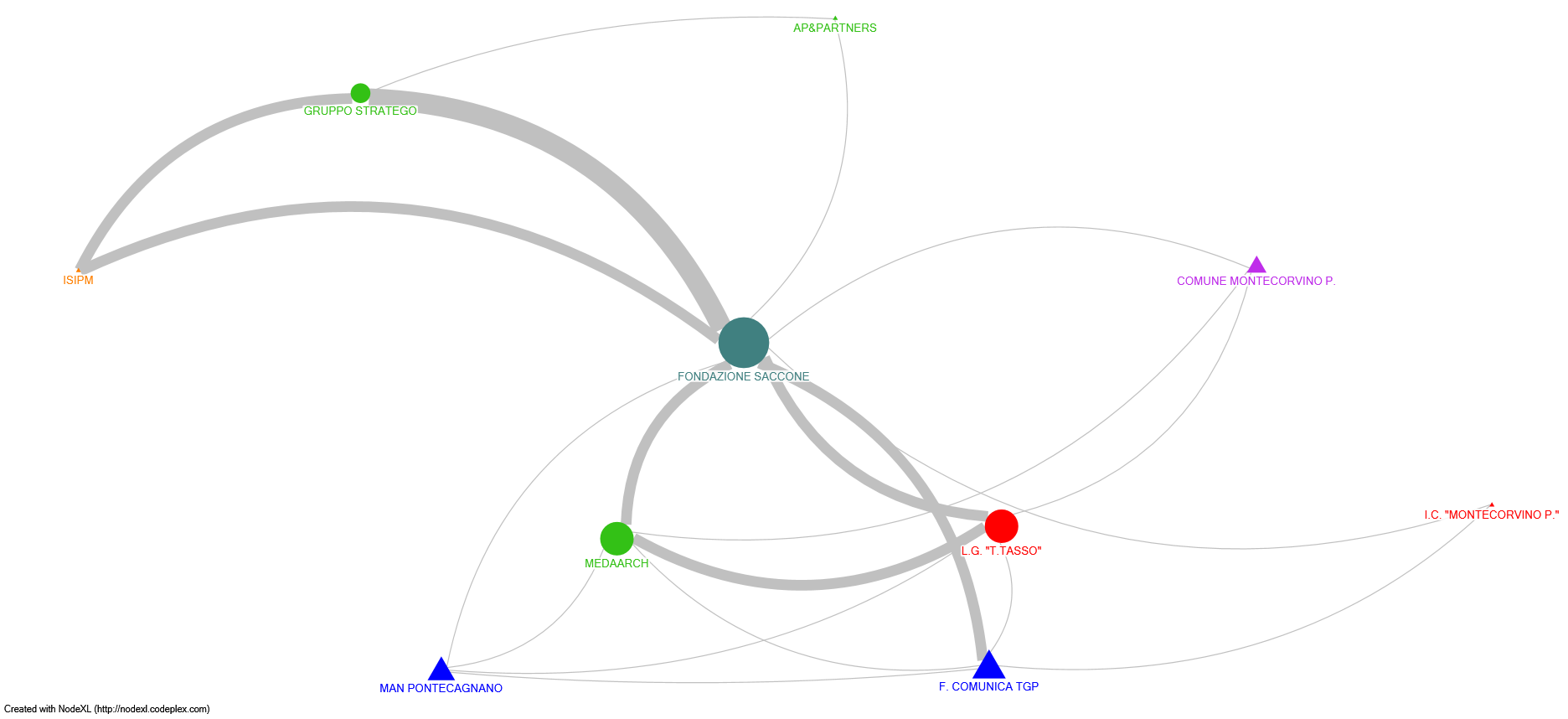 2021
2022
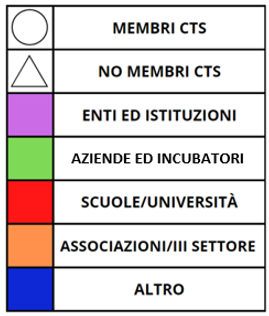 [Speaker Notes: The same network was then broken down by year: from 2019 year of birth of the network until 2022. It is still the same initial network, but it displays the evolution it has had over the years.]
SOCIAL MEDIA NETWORK
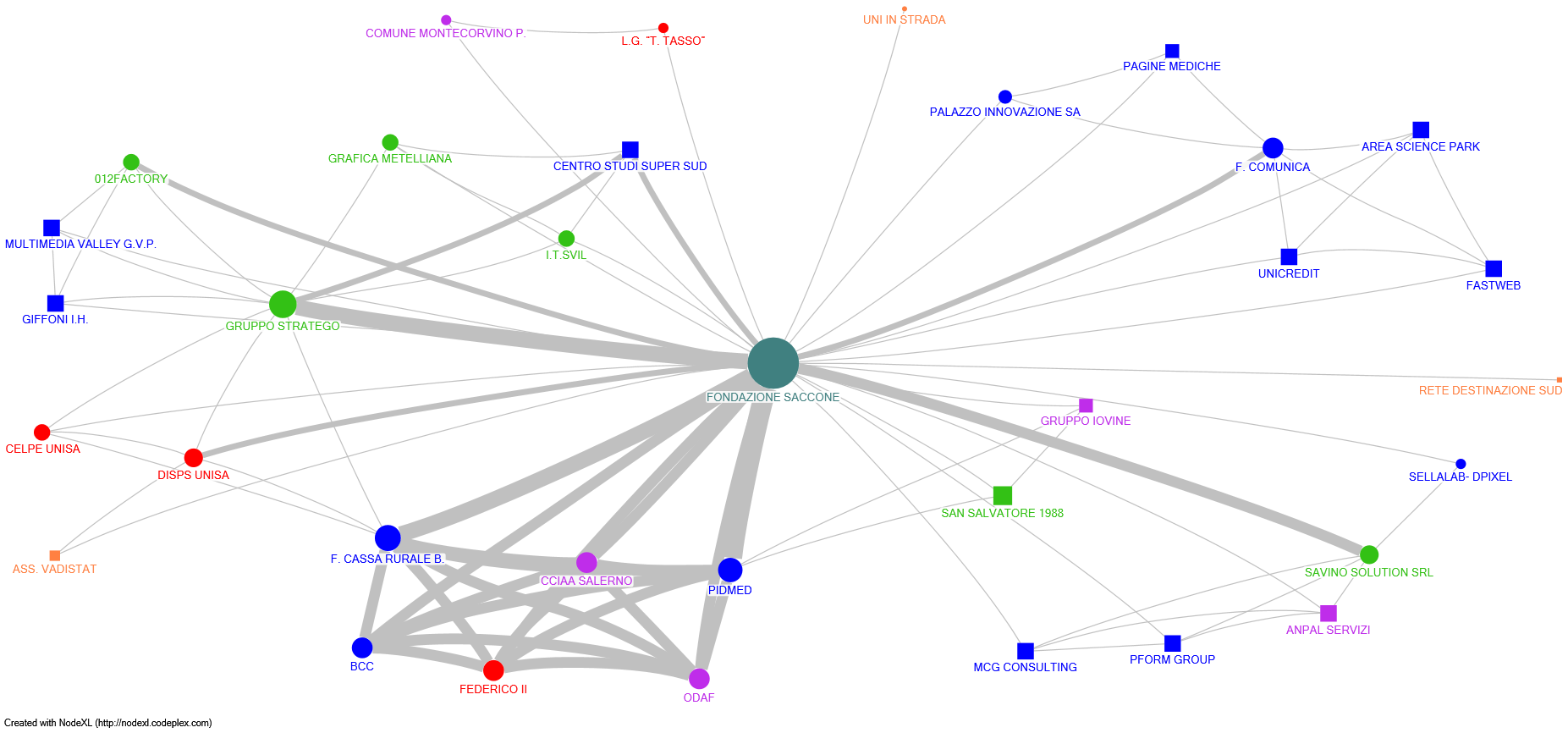 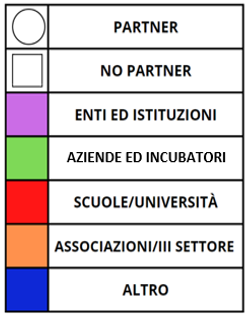 [Speaker Notes: Leaving the network built starting from the initiatives promoted by the FS, the research work has moved on social Facebook and Linkedin, where through the posts released by the foundation were extrapolated data on territorial stakeholders and collaborations in which the FS was called to participate as a partner. Attention was paid to the presence of entities that had already collaborated with the FS and the birth of new collaborations. Many of these events concern the dissemination of the results of the research that have brought to the attention of third parties with whom new collaborations have been born.]
MAIN FINDINGS
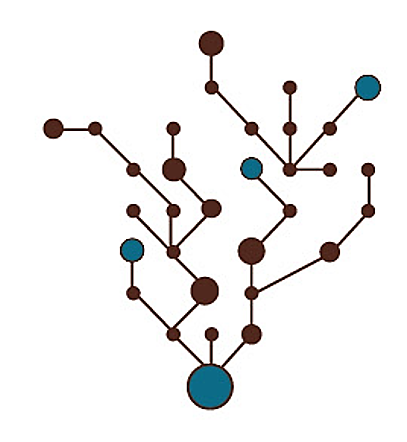 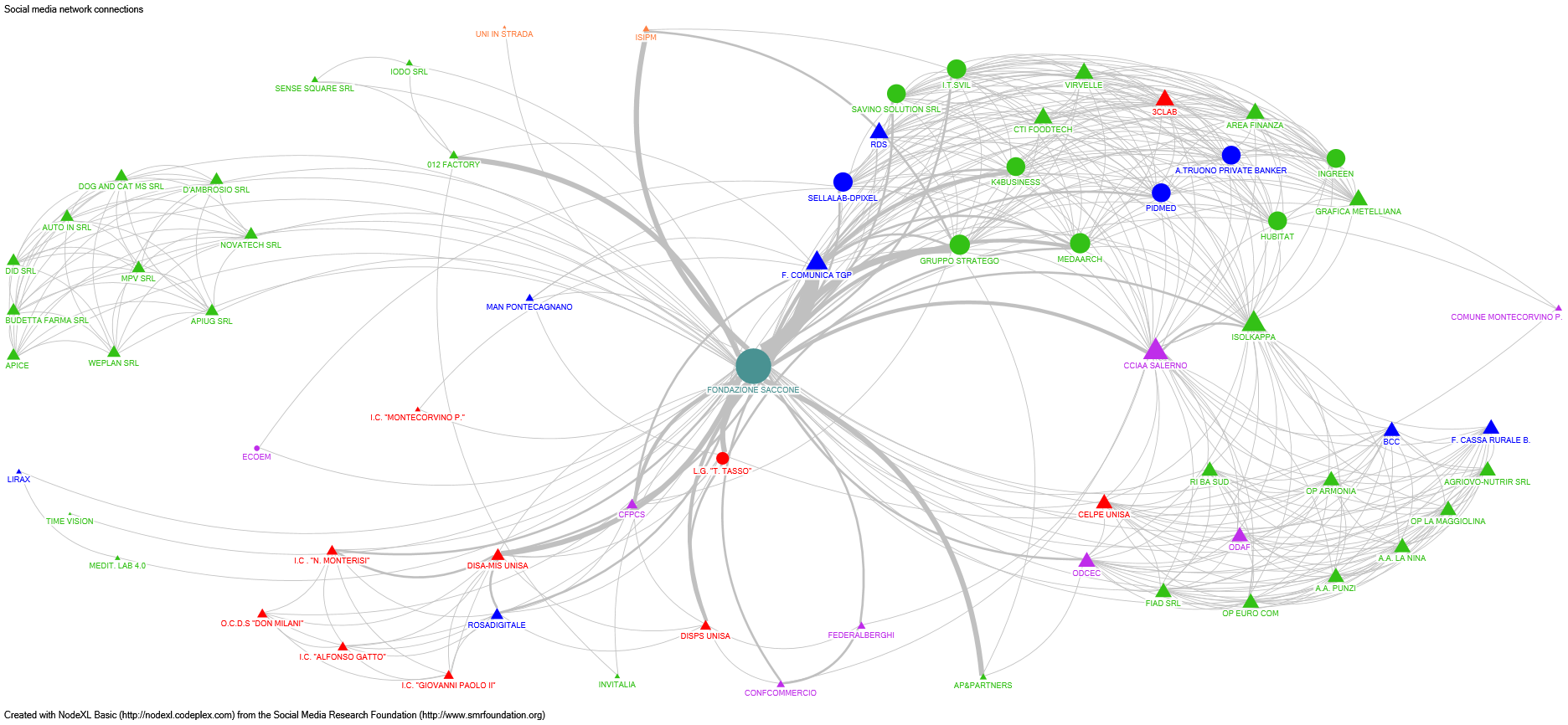 From a HUB of competences to a collaborative Network
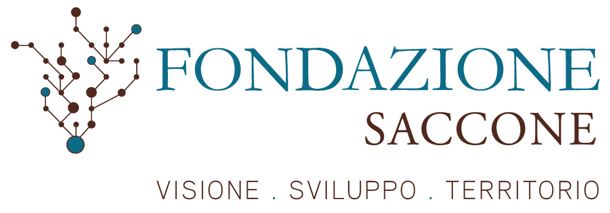 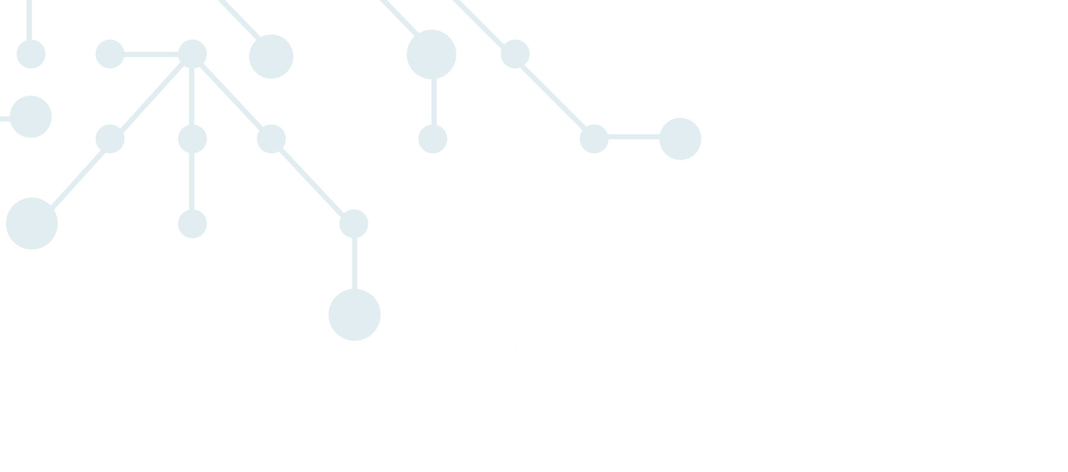 Thanks for your attention
[Speaker Notes: Thanks for your attention]